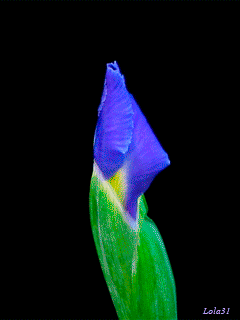 সবাইকে স্বাগতম
পরিচিতি
মোঃ বাকি বিল্লাহ
             সহঃ শিক্ষক
জাগির হোসেন একাডেমি, পাবনা।
শ্রেণিঃ নবম
বিষয়ঃ বাংলা দ্বিতীয় পত্র
শিখন ফল
এইপাঠ শেষে শিক্ষার্থীরা-
১। কালের সংজ্ঞা বলতে পারবে।
২।বিভিন্ন ধরণের কাল চিনতে পারবে।
৩।কালের শ্রেণিবিভাগ জানতে পারবে।
আজকের আলোচ্য বিষয়
     কাল (TENSE)
কাল কাকে বলে?
আমরা জানি ,ক্রিয়া সংঘটনের সময়কে কাল বলে। 

যেমন-ঃআমরা বই পড়ি।
 কাল তুমি শহরে গিয়েছিলে।
আগামীকাল স্কুল বন্ধ থাকবে।
পড়া ক্রিয়াটি বর্তমান
যাওয়া ক্রিয়াটি পূর্ব
বন্ধথাকা ক্রিয়াটি পরে
কাল প্রধানত তিন প্রকার
কালের প্রকারভেদ
কাল
অতীত
ভবিষ্যত
বর্তমান
মিনা গান গায়।
প্রদীপ নিভে গেল।
শীঘ্রই বৃষ্টি আসবে।
সে ভাত খায়।
মিনা গান গাচ্ছে।
এতক্ষণ আমি অংক করেছি।
অতীত কাল
প্রদীপ নিভে গেল।
আমি প্রতিদিন চা পান করতাম।
সে বই গড়িতেছিল।
কাজটি কি তুমি করেছিলে?
ভবিষ্যত কাল
আমি স্কুলে যাব।
তুমি বই পড়তে থাকবে।
মিনা গান গাইয়া থাকিবে।
একক কাজ
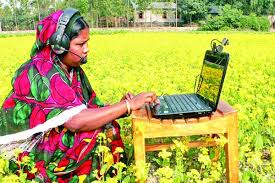 উদাহরণসহ কালের প্রকারগুলো লেখ।
দলগত কাজ
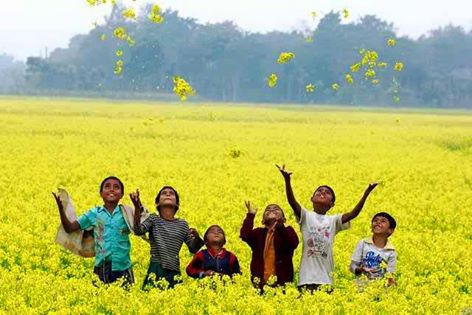 উদাহরণসহ বিভিন্নকালের নামগুলো লেখ।
বাড়ির কাজ
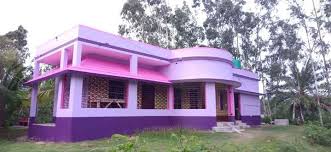 কালপ্রধানত কত প্রকার ও কীকী? প্রত্যেকটির ৩টি করে উদাহরণসহ লেখ।
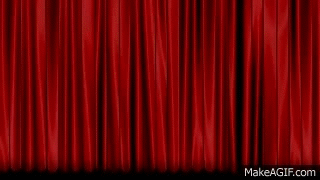 ধন্যবাদ